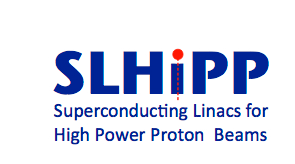 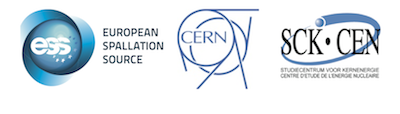 Solid State Klystron Modulators
for
Long Pulse (>100µs) Linac’s

Topologies and Design Issues
Carlos A. Martins

European Spallation Source – ESS AB
Accelerator Division, RF Group
1
Introduction   - Modulator? Isn’t it just a power supply?
Very few companies exist worldwide
Sophisticated power electronics systems
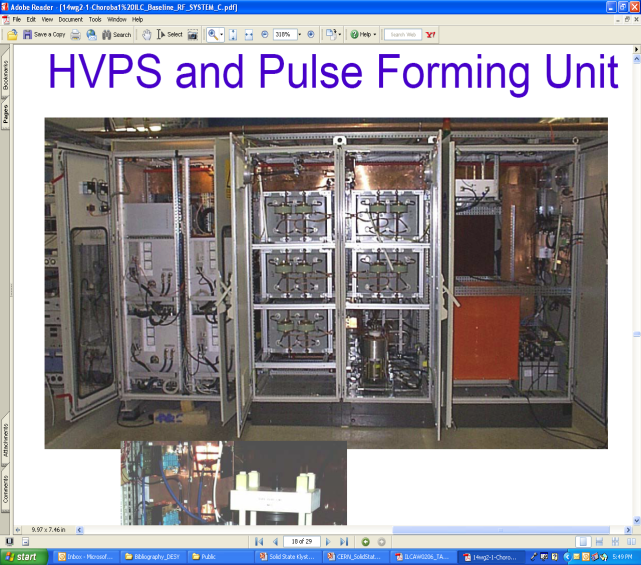 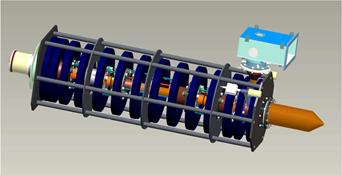 klystron
modulator
Large footprints & Heavy equipment
Considerably costly
Standard low/medium voltage power supply: < 1€ / W
Klystron modulators: > 3€ / Wav
Vert klystron
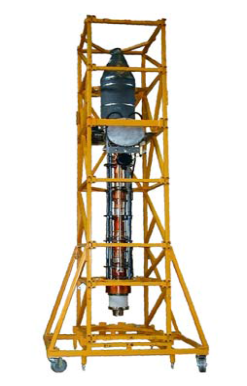 Yes, but not an “usual one”
(impacts strongly on the Linac design, construction, cost, availability)
modulator
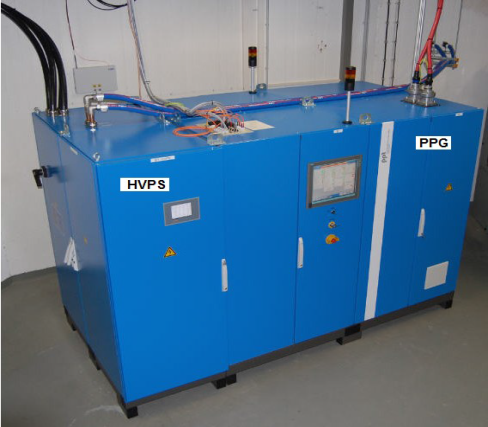 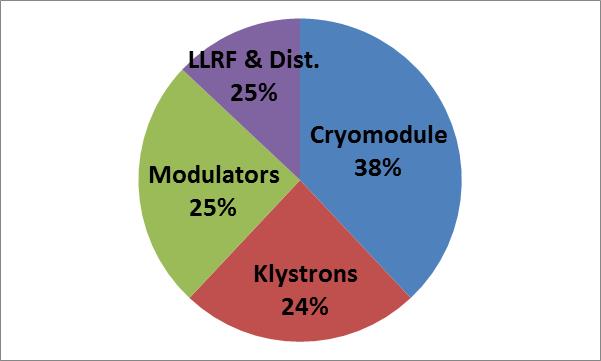 1.6m
3.8m
1m
Can disturb the electrical grid significantly
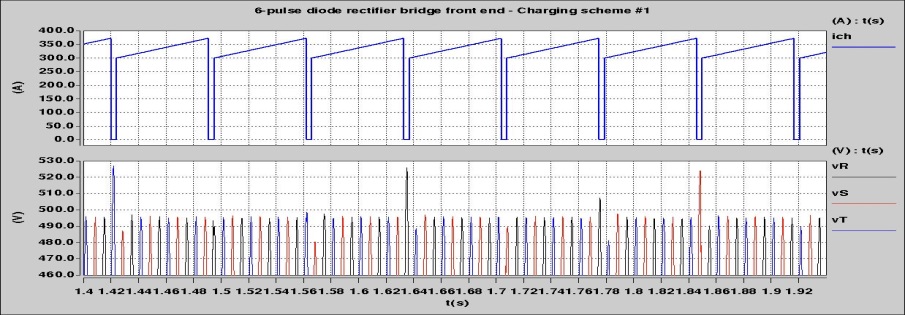 Impacts highly on the Linac availability (MTBF, MTTR)
MTBF (1 modulator) = ~ 70’000 hrs;
MTBF  (1 klystron) = ~ 50’000 hrs;
2`
Typical requirements & parameters
(SS Pulsed klystron modulators)
V
Rise time
Fall time
time
Flat-top
Pulse width
3
Pulse transformer (PT) based
Ver. 1: Monolithic PT with LC bouncer
FERMILAB, DESY, CERN, RRCAT, …
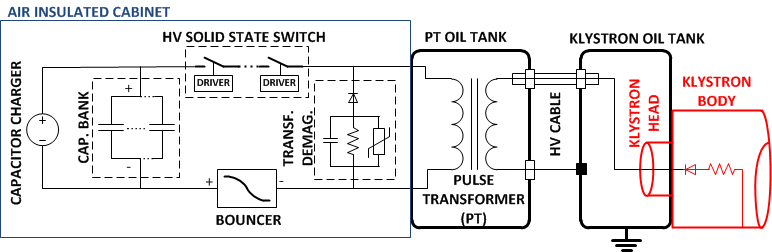 Medium voltage electronic pulser installed in air insulated cabinet;
PT installed in a oil tank;
LC passive bouncer compensates for voltage droop;
HV solid state switch generates the pulse and protects the klystron in case of an arc;
Undershoot network demagnetizes the PT;
Voltage reversal on the klystron shall be limited by design of the undershoot network;
Pulse rise/fall times determined by the PT leakage inductances (typically 100..200µs);
No high frequency ripple is generated in the flat-top;
Monolithic system;
4
Pulse transformer (PT) based
Ver. 3: Interleaved stacked converters as primary side pulser
DESY
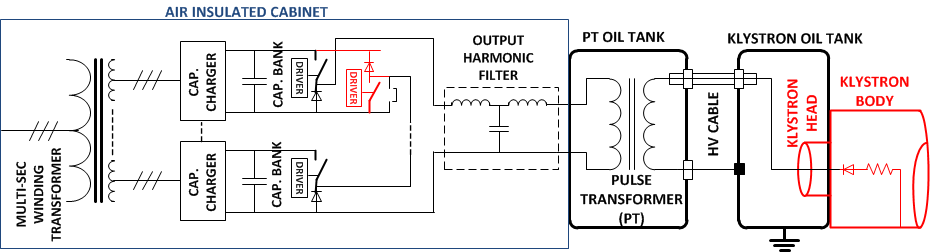 Medium voltage electronic pulser installed in a air insulated cabinet;
PT installed in a oil tank;
Active voltage droop compensation through feedback;
Low voltage solid state switches required;
Active demagnetization of PT with energy recovery (limited voltage reversal on the klystron);
Active current shut-down in case of arcing;
Pulse rise/fall times determined by the PT leakage inductances (typically 100..200µs);
High frequency ripple is generated in the flat-top (can be filtered);
Modular system (up-to primary side of PT);
5
Marx Generator based
SLAC
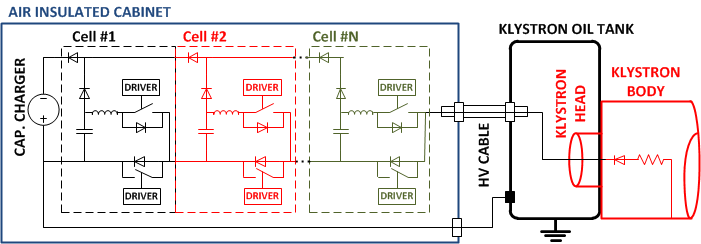 High Voltage electronic pulser installed in a air insulated cabinet;
Oil free;
Several Marx cells are charged in parallel and discharged in series;
Active voltage droop compensation in each Marx cell;
Low voltage solid state switches required, but shall be isolated to ground at High Voltage;
No voltage reversal on the klystron;
Short rise/fall times (determined by the dI/dt limiting inductors, typically 10..20µs)
High frequency ripple is generated in the flat-top (can be filtered);
Modular system;
6
Resonant Polyphase
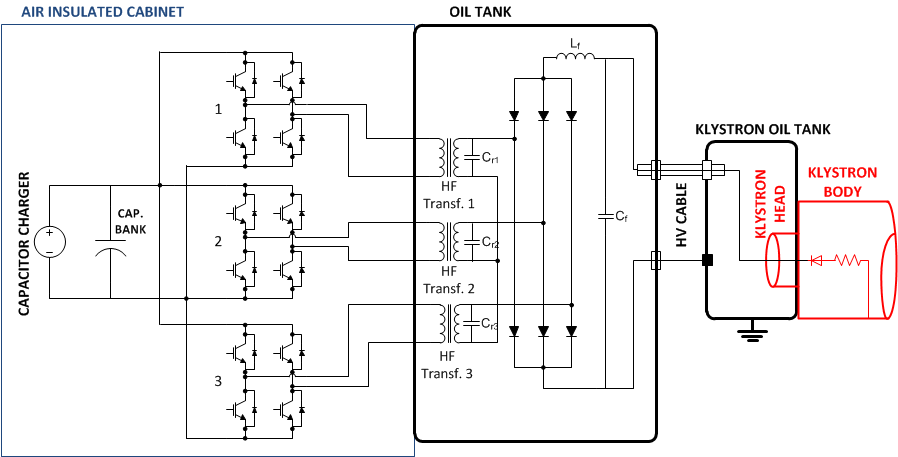 LANL, SNS
Medium voltage H-bridge converters installed in air insulated cabinets;
High Frequency transformers, diode rectifier bridge and output filter in an oil tank;
Active voltage droop compensation through feedback, by H-bridge frequency/phase control;
Low/Medium voltage solid state switches required;
No voltage reversal on the klystron;
Rise/fall times determined by the resonance circuit (typically 100..200µs);
High frequency ripple is generated in the flat-top (can be filtered);
Monolithic system;
7
Direct switch
Rutherford Appleton Lab
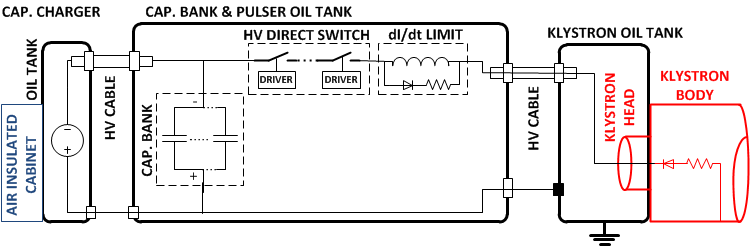 High Voltage direct switch buck-converter installed in a oil tank;
Active voltage droop compensation through feedback is possible (active bouncer);
High voltage solid state direct switch stack is required;
No voltage reversal on the klystron;
Rise/fall times determined by the dI/dt limiting inductor (typically 5..10µs);
High frequency ripple is generated in the flat-top if active bouncer used (can be filtered);
Monolithic system;
8
ESS cost model and cost optimization
ESS choice
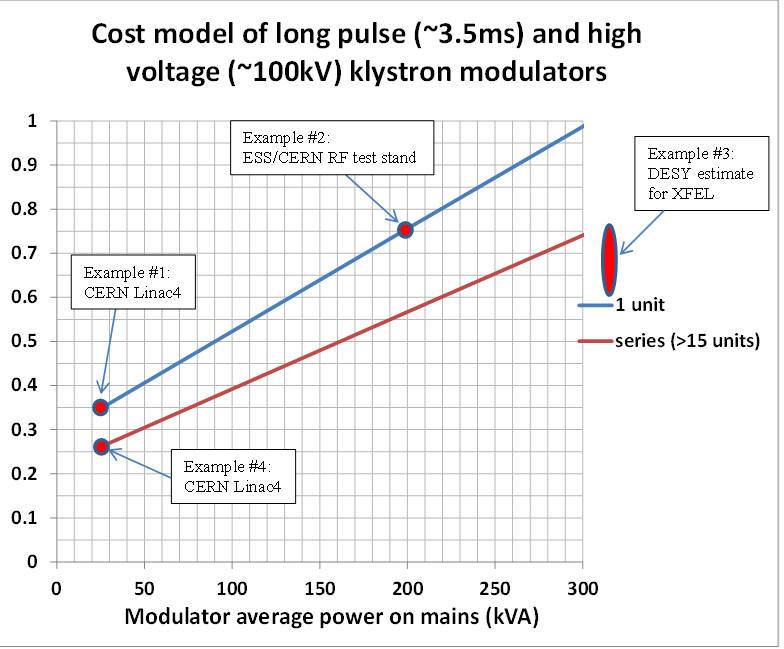 Relative cost (p.u.)
(*) - extrapolation
9
Development and procurement strategies
- Can’t we just buy them?
10
Electrical grid power quality
- Can’t we just connect them into the wall plug?
Grid power quality
(dictated by the capacitor charger)
EMC (conducted noise, immunity & susceptibility)
Current harmonic distortion (depends on the capacitor charger topology)
Flicker (depends on the capacitor charger topology & on the charging control scheme)
Flicker standards (low voltage public grids)
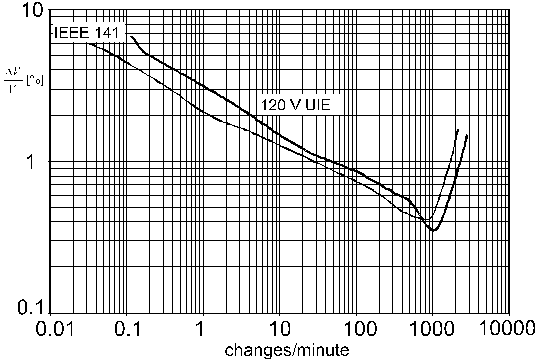 Possibility Capacitor Charger:
Active Front End with constant power regulation
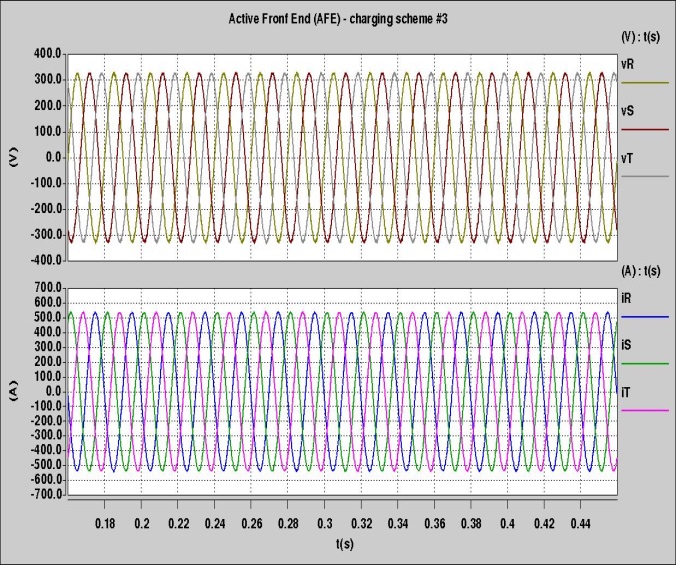 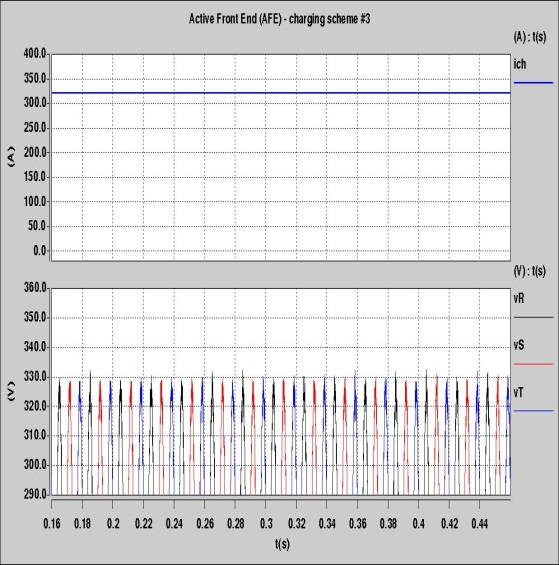 (DV/V)max=0.35%
14 Hz
11
Conclusions
1.- Klystron modulators for long pulse (100µs) Linac’s:
One of the main components of the High Power RF sources;
Large footprints required in the RF gallery;
High impact on costs, MTBF/MTTR and machine availability;
Depending on the power levels and pulse lengths required, may have a strong impact on the grid power quality (harmonic distortion, flicker)

2.- If possible invest on internal prototyping or at least on understanding the topologies and control techniques involved;

3.- Invest in R&D for grid power quality assessment (ex. flicker mitigation techniques)

4.- Adopt a convenient procurement strategy, involving multiple vendors and validation stages (prototyping, pre-series, series);
12